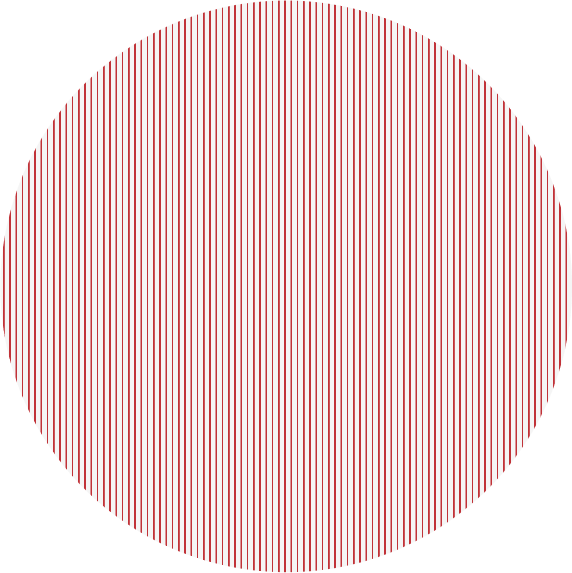 SALES
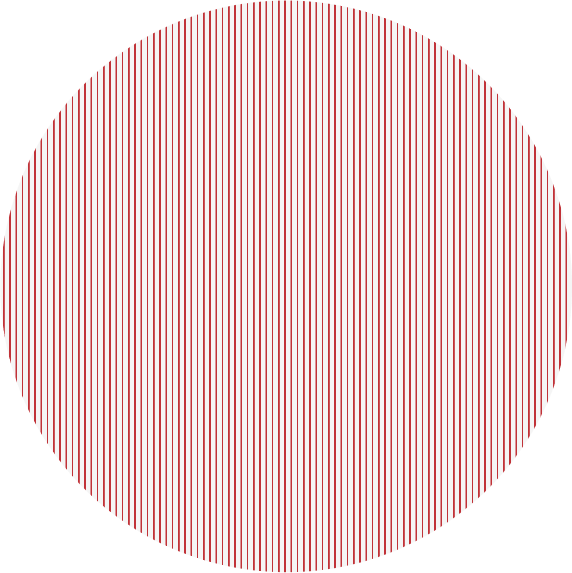 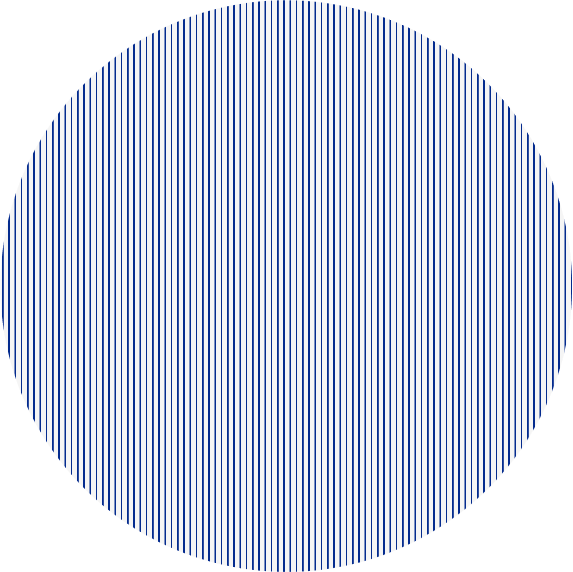 20XX
销售技巧
SALES TECHNIQUE
汇报人：优页PPT
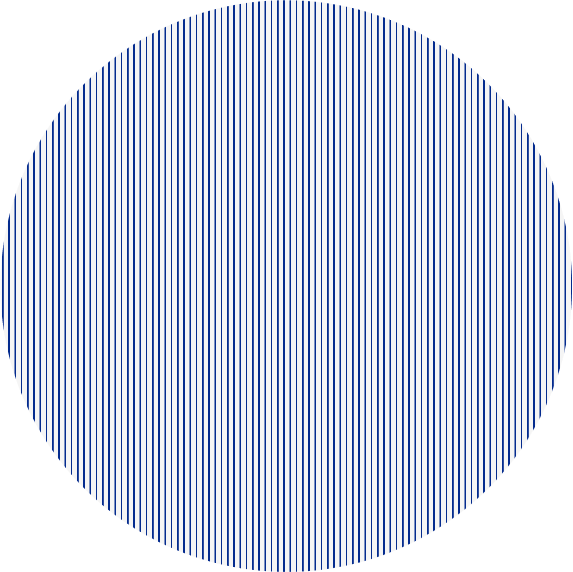 SALES
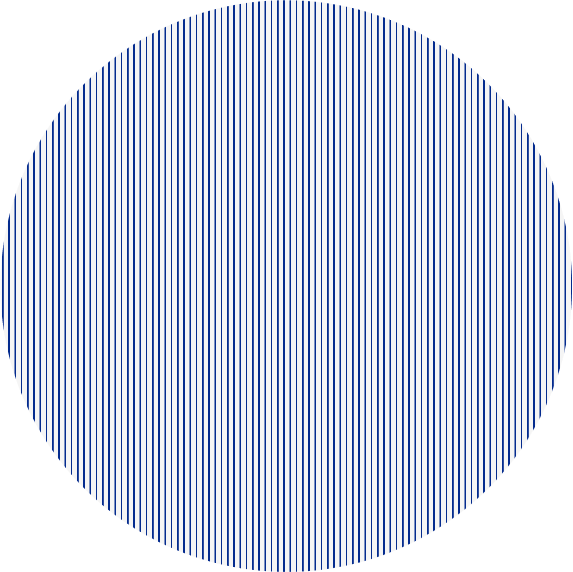 https://www.youyedoc.com/
现代经济时代的到来，意味着我们正在进入“学习社会”,在这个学习社会里,人们必须“活到老，学到老”,相应地，营销也要上升为“学习营销”。学习营销主要包括两方面的内容：一是企业向消费者和社会宣传自己的产品和服务，推广普及新技术，对消费者进行 “传道、授业、解惑”，二是实现信息的共享，消除顾客的消费障碍,从而取得皆大欢喜的营销效果。
写在
前面
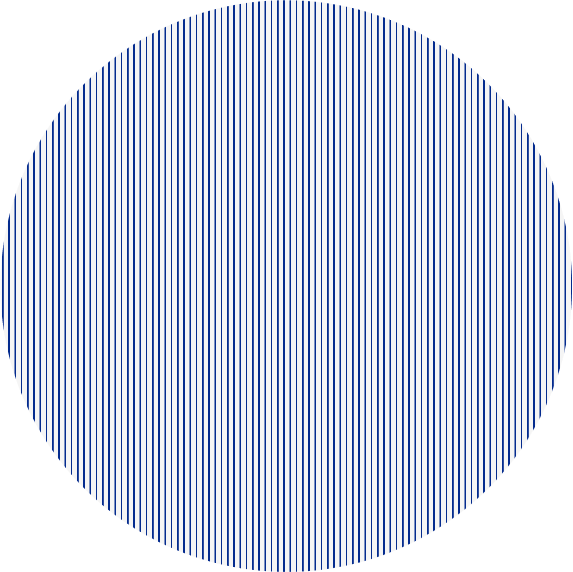 SALES
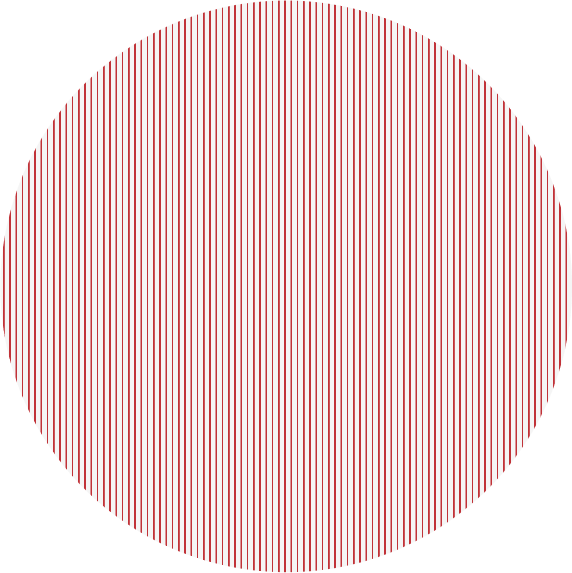 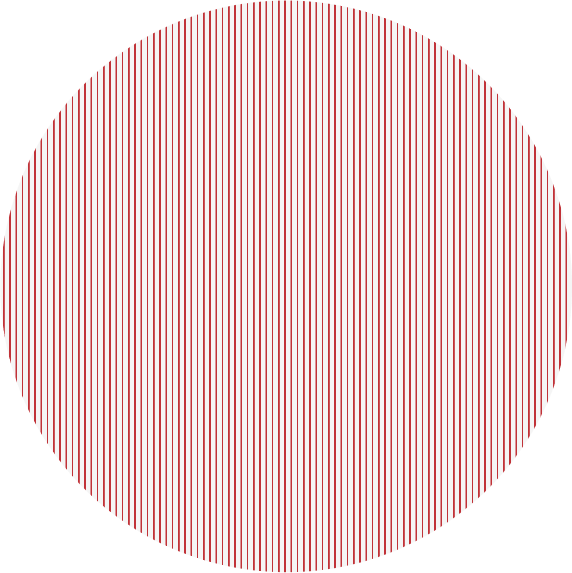 前期准备事项
分销卖点提炼
开场白及提问
签单及售后服务
在此处写下您的标题内容
在此处写下您的标题内容
在此处写下您的标题内容
在此处写下您的标题内容
02
04
03
01
目  录
SALES TECHNIQUE
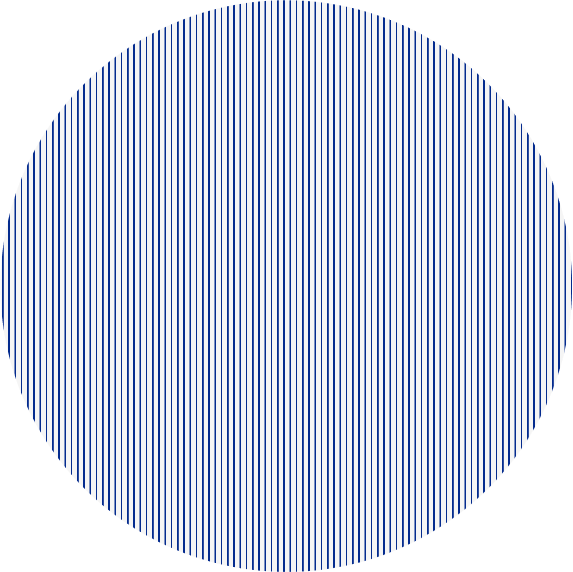 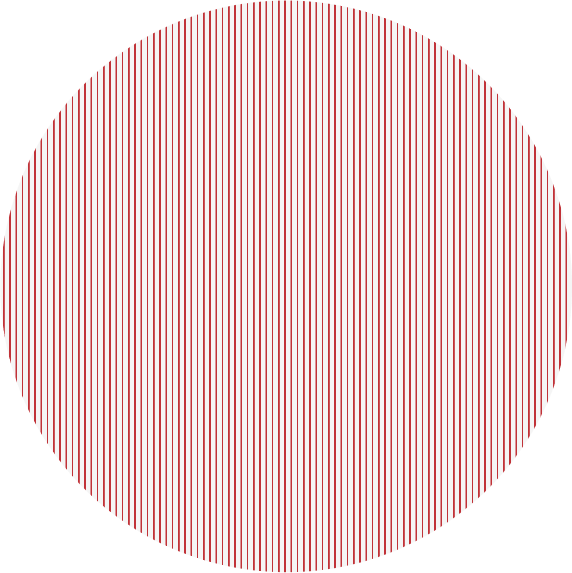 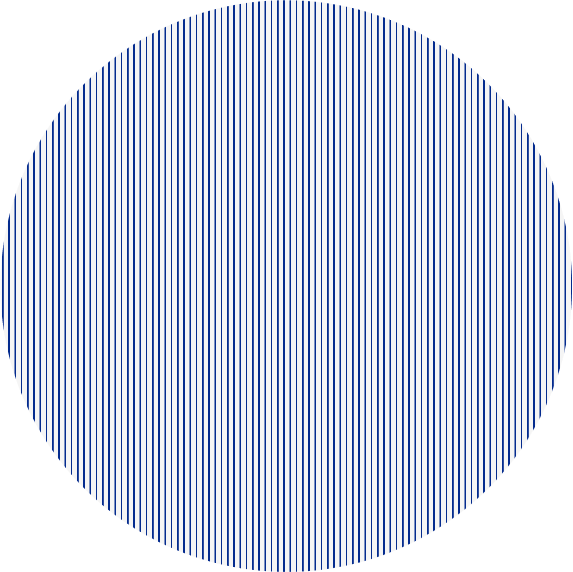 01
前期准备事项
在此处写下您的标题内容在此处写下您的标题内容在此处写下您的标题内容
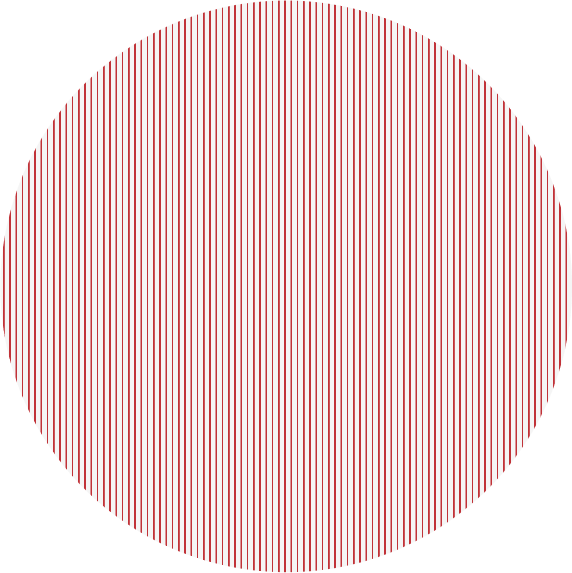 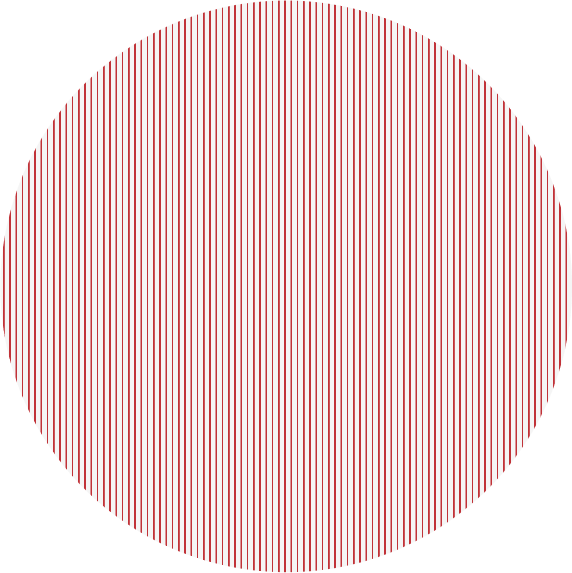 销售人员必须多读些有关经济、销售方面的书籍、杂志，尤其必须每天阅读报纸，了解国家、社会消息、新闻大事，拜访客户这往往是最好的话题，且不致于孤陋寡闻，见识浅薄。
获取订单的道路是从寻找客户开始的，培养客户比眼前的销售量更加重要。如果停止补充新顾客，销售人员就不再有成功之源。
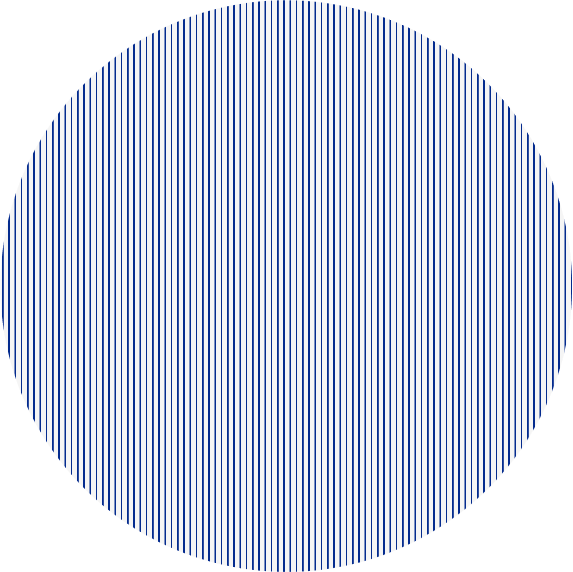 相关
要求
SALES
工作概述之一
工作概述之一
工作概述之一
工作概述之一
工作概述之一
04.个人名片、签单笔、笔记本
01.行业案例
02.系统相关培训手册
03.产品相关合同
05.产品宣传手册
产品宣传四折页、产品介绍视频。
客户所处行业成功案例。
系统相关培训手册、系统运营实操手册。
善于包装自己的身份。例如：电商资深策划书、电商资深顾问。
产品销售合同、代运营/运维服务合同、产品报价单。
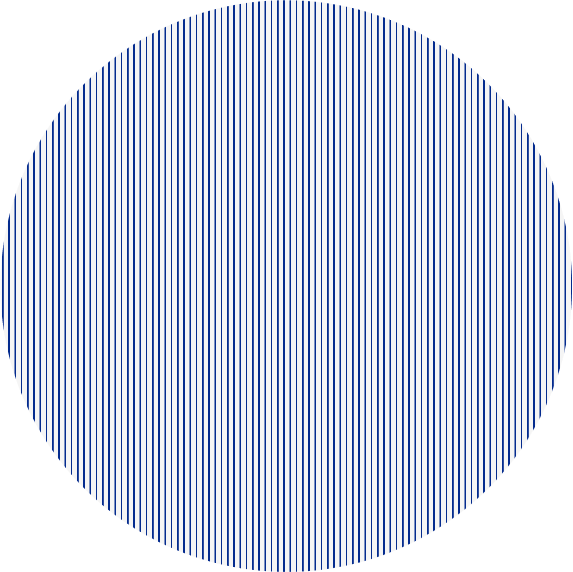 事先准备
公司情况
售后服务情况
成立时间（发展历程）、组织架构（权力架构、审批流程）、企业文化、主打品牌（只选一个）、营收模式（客户的客户类型）、行业特点。
售后服务类型（长线或短线）、仓库发货、退换货、物流方式（快递或干线加落地配）
销售模式情况
传统渠道销售（批发+零售）、线上渠道销售（第三方平台（天猫等）+自主电商平台（官方商城））、移动端微店。
推广方式情况
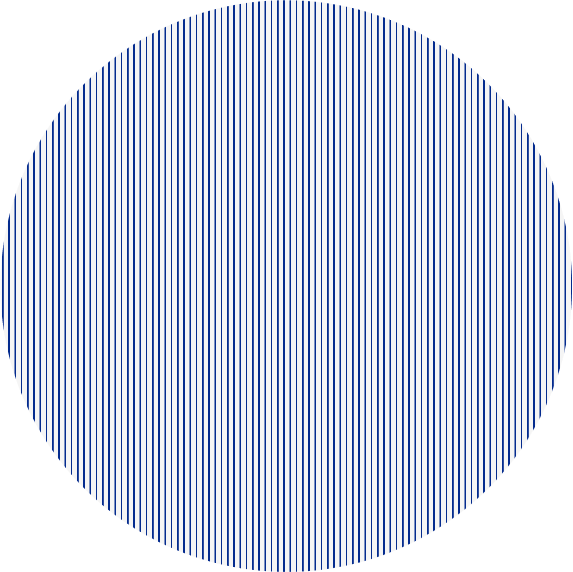 线下传统媒体（电视、报纸、杂志、DM单页）、线上网络媒体（百度、门户网站、行业垂直网站、视频网站）、线上自媒体（微博、微信、QQ）
SALES
产品情况
产品销售类型、畅销产品或重点产品、同类产品龙头--全国或本地（十大）。
分析你的客户类型
多个品牌类型
产品整合类型
单一品牌类型
服务行业类型
无产品（商品），掌握各行业很多产品（商品）资源，可以整合者
拥有单个或者多个服务项目，项目即产品（商品）
拥有多个品牌，商品多种多样
拥有一个品牌，商品只有一种或多种
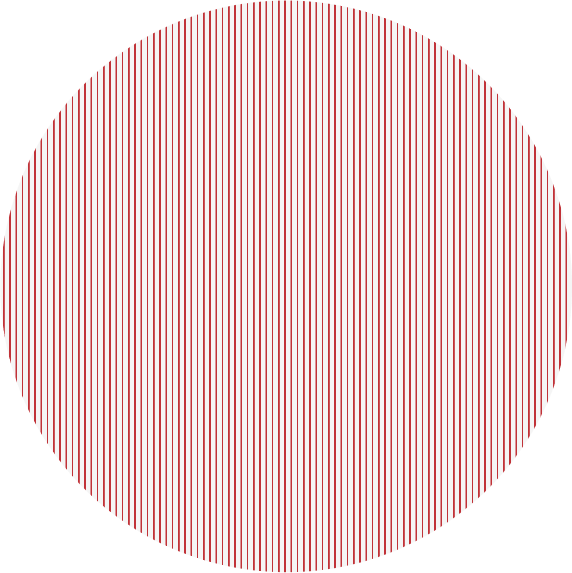 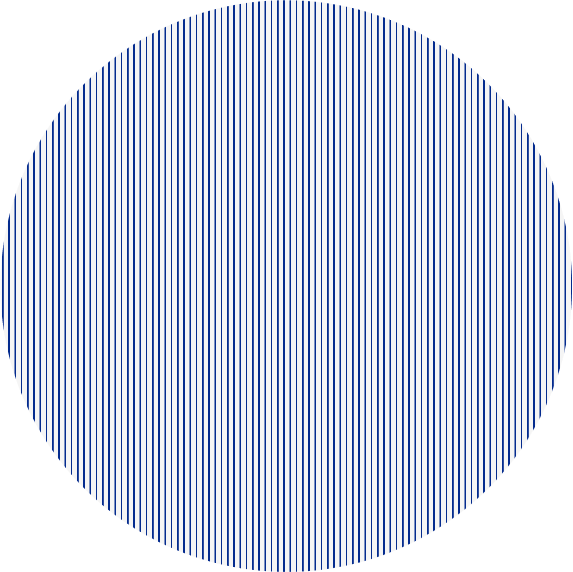 02
开场白及提问
在此处写下您的标题内容在此处写下您的标题内容在此处写下您的标题内容
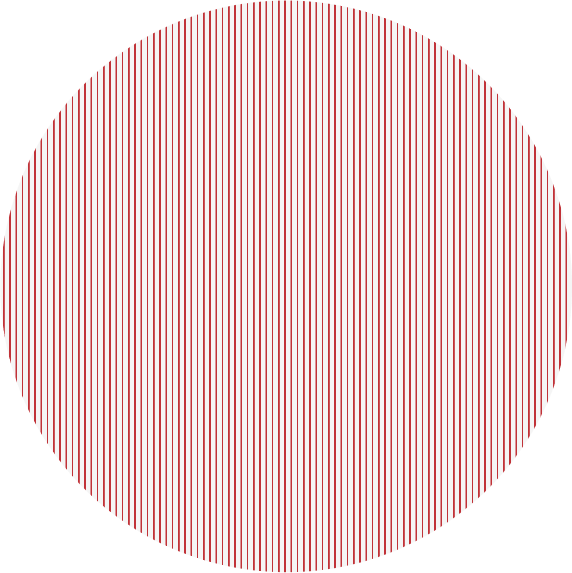 PPT下载 http://www.1ppt.com/xiazai/
热门时事/新闻
客户公司的所见所闻
公司环境、公司文化、公司生产情况、公司仓库发货、附近厂家（我们拜访客户情况下）
国际/国内/本地，例如行业最新政策解读、展会等
05.
02.
01.
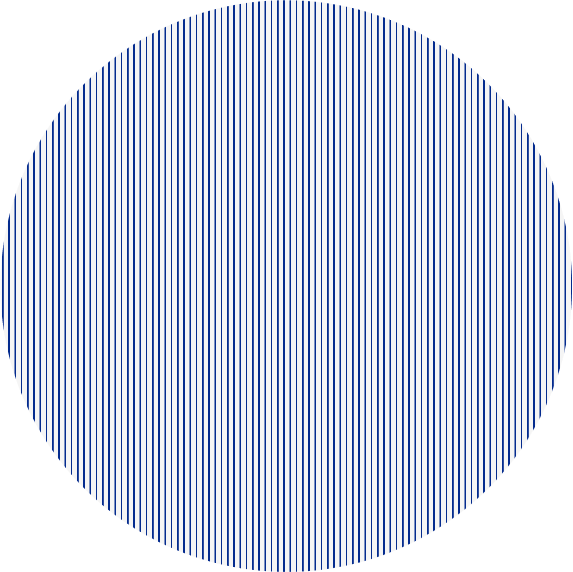 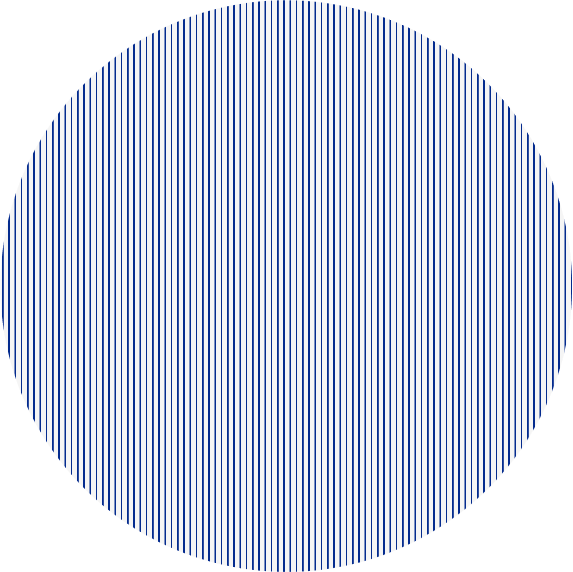 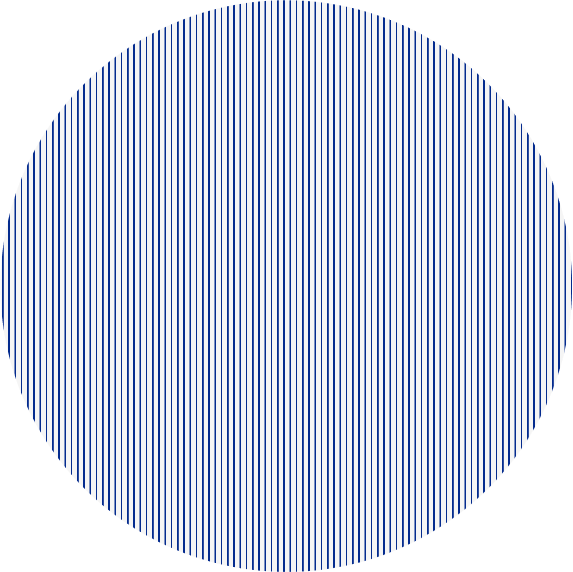 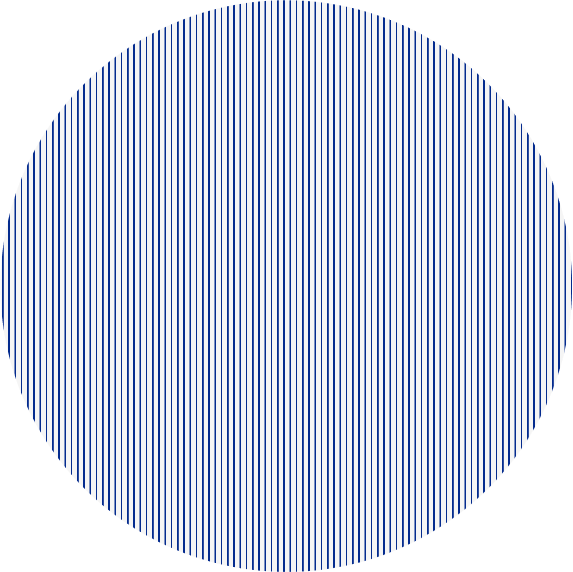 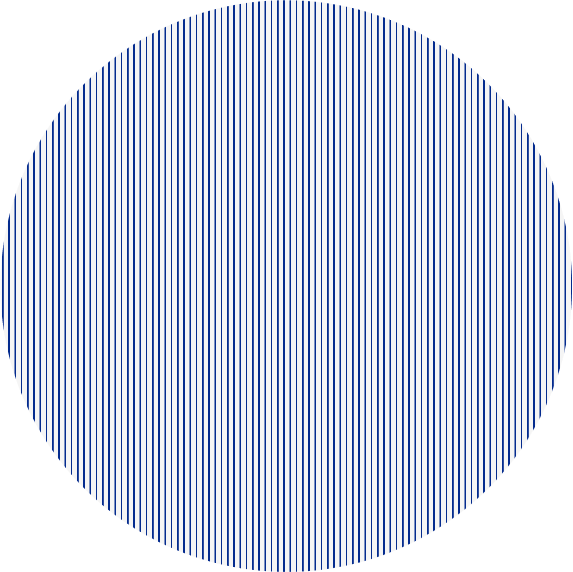 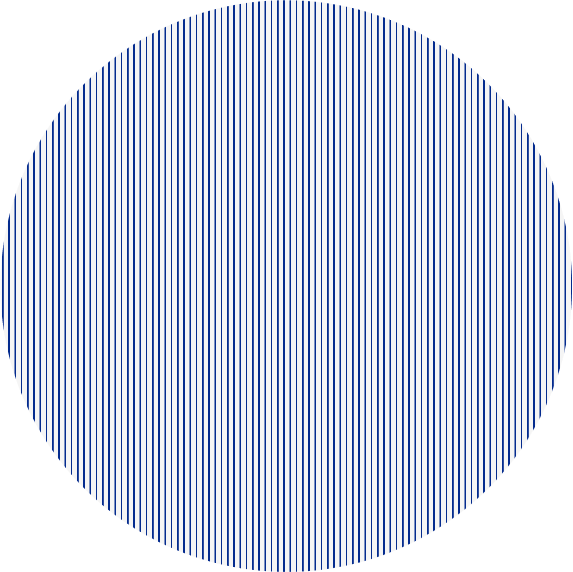 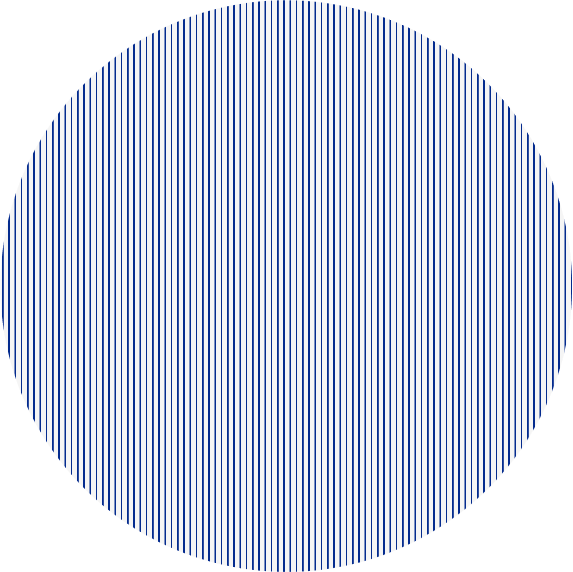 03.
04.
来的路上情况
询问客户的痛点
同行企业/老板的故事
天气、路况、交通捷径、公司周边环境感受（客户拜访公司情况下）
通过提问，让客户说出自己关心的痛点以及困惑便于我们确认谈单方向
假设了解，可以说些同行企业/老板的成功经验，最好能跟你所销售的产品有关
SPIN提问式销售法介绍
“
“
美国销售咨询专家尼尔·雷克汉姆与他的研究小组历时12年，在27个国家分析了3.5万个销售实例，与1万多名销售人员协同拜访客户，观察他们的实际销售行为后公布了SPIN模式，第一次完整地阐述了顾问式销售技巧。这套方法也成为训练销售人员的必修课程。
如何按自己的流程去做；SPIN技巧则更注重于通过提问来引导客户，使客户自己完成其购买流程。通过S-现状问题、P-困难问题、I-牵连问题、N-价值问题四大类提问技巧来发掘、明确和引导客户需求与期望，从而不断地推进营销过程，为营销成功创造基础的方法。
”
”
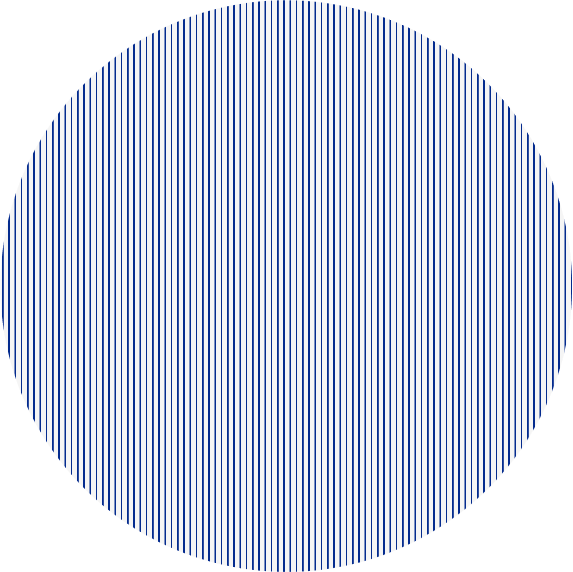 SALES
“
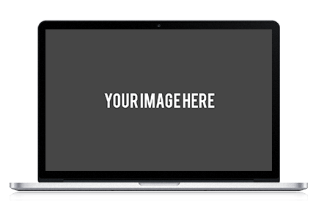 SPIN提问式销售的四种方法
即现状问题
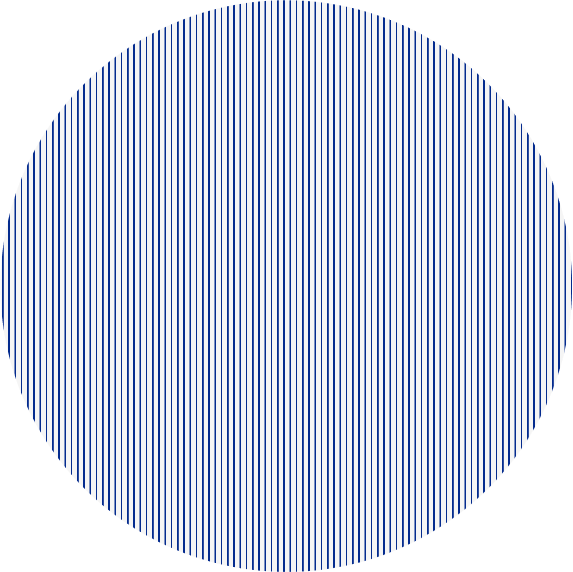 分析现实状况，理性给出相关分析依据及其方案，帮助顾客理清现实情况。
即牵连问题
分析现实状况，分析出相关部分的案例问题，帮助顾客理清现实情况。
即困难问题
找出问题所在，分析具体情况，给出专业的解决方案与帮助，给顾客留下好印象。
即价值问题
找出问题所在，分析具体价值，给出专业的解决方案与帮助，给顾客留下好印象。
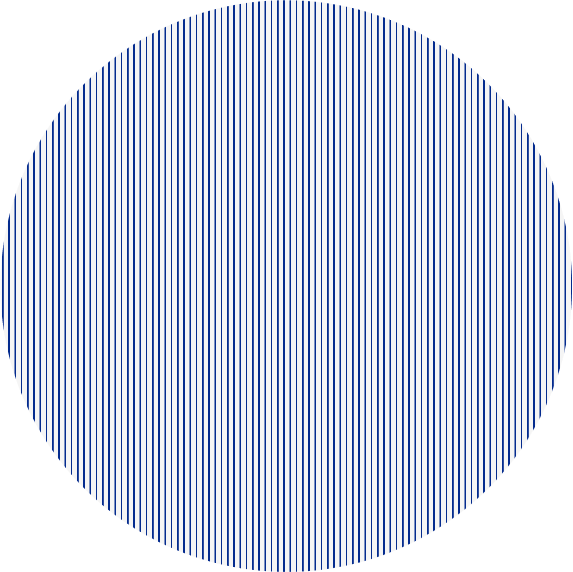 结合现状问题
SPIN技巧和传统的销售技巧有很多不同之处：传统的技巧偏重于如何去说，如何按自己的流程去做；SPIN技巧则更注重于通过提问来引导客户，使客户自己完成其购买流程。通过S-现状问题、P-困难问题、I-牵连问题、N-价值问题四大类提问技巧来发掘、明确和引导客户需求与期望，从而不断地推进营销过程，为营销成功创造基础的方法。
1、你们公司成立多久了
2、你们一直对外的品牌是什么
3、你一年花费在广告推广的费用是多少？
4、之前做过线上销售没有？
5、你线下门店有多少？
6、。。。。。。
公司成立那么长时间了，如果不走品牌路线的话，产品价格会不会上不去？
对外的品牌会不会有人冒牌销售啊？如果有，处理方式是什么？怎么样处理更好？
广告平台成本上升，投放广告是否还能承受呢？如果不能，将何去何从？
发现顾客困难问题
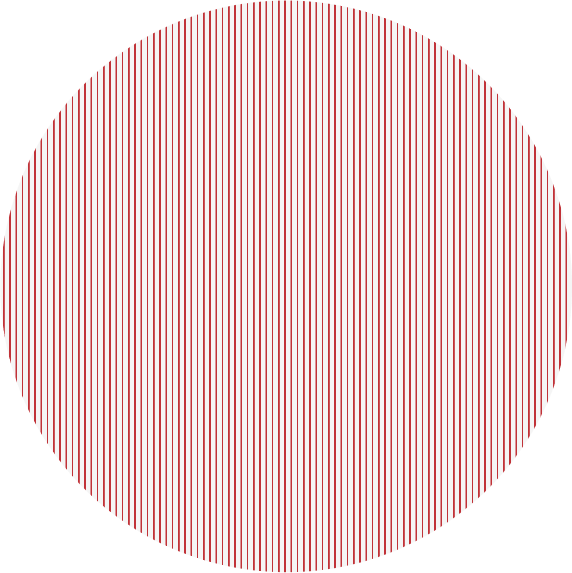 SALES TECHNIQUE
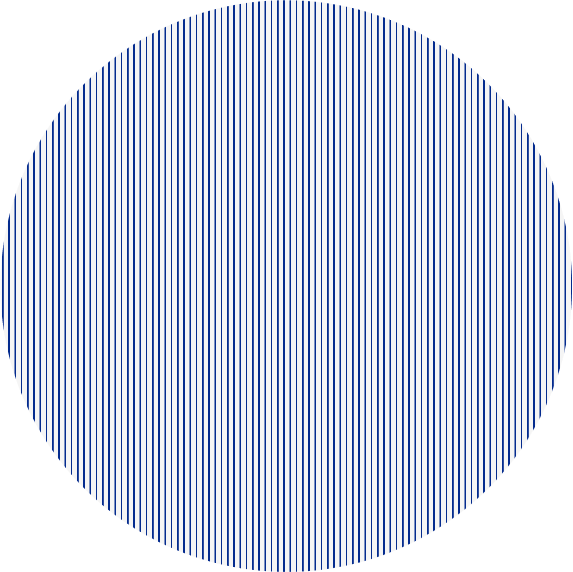 SALES
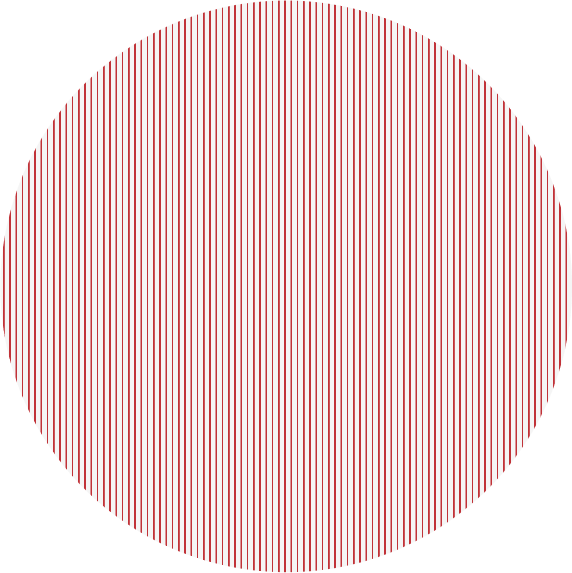 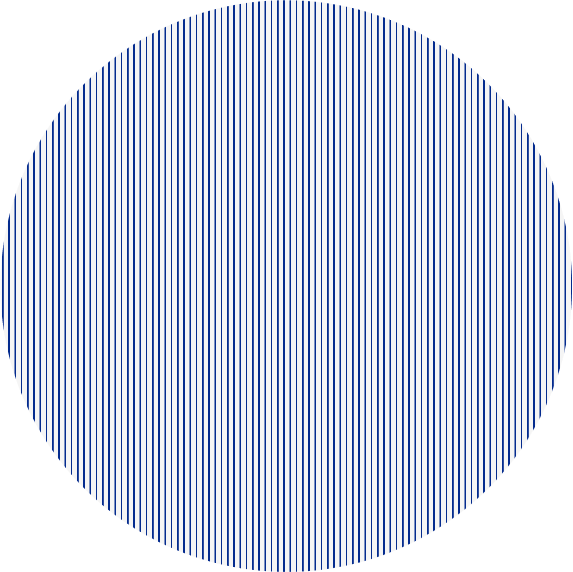 03
分销卖点提炼
在此处写下您的标题内容在此处写下您的标题内容在此处写下您的标题内容
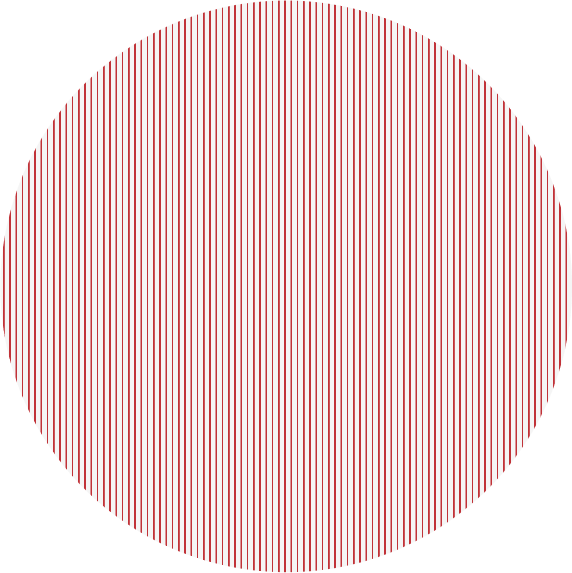 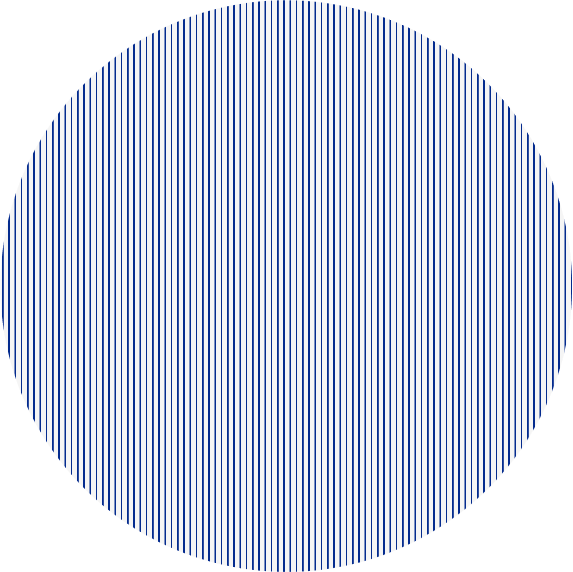 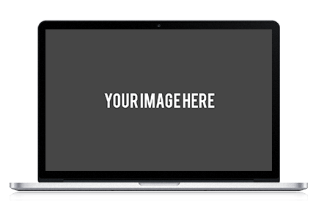 引出牵连问题
引发客户思考更多的问题 （如同恐怖故事后会有一个血腥的结果）
卖点
提炼
让客户想象一下现有问题将带来的后果
同行举例（讲故事，利用第三者的嘴巴）
可以通过推理分析等从困难问题引出牵引问题
“
“
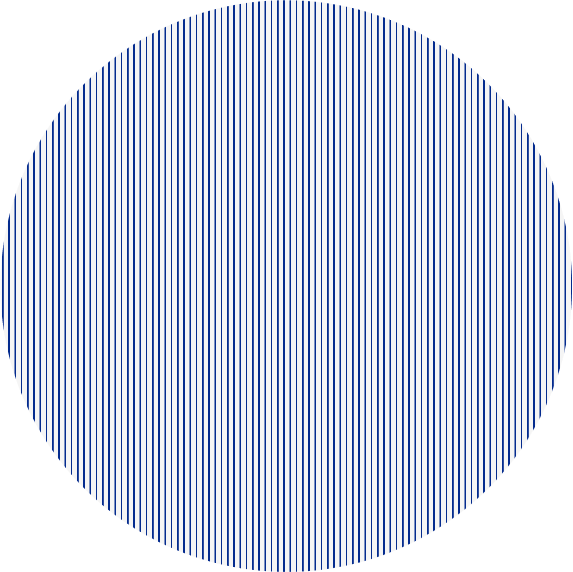 明确价值问题
XX总，我们现在就有一种方式能防止这样的情况发生。
XX总，我们现在就有一种方式能防止这样的情况发生。
”
”
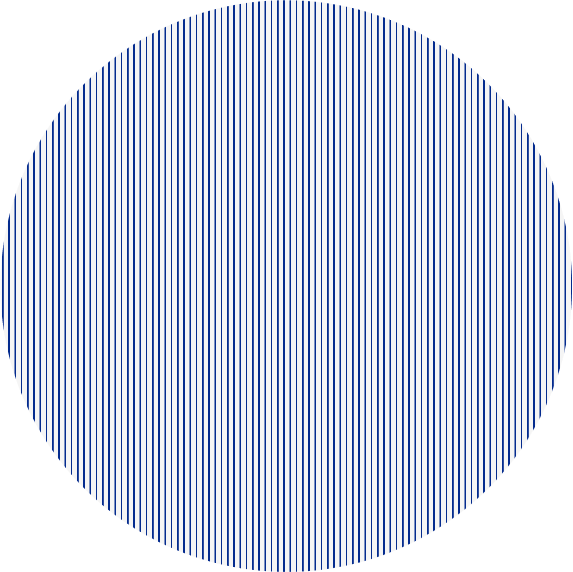 XX总我现在就可以推荐给您一种方案让你们推广该品牌的时候可以放放心心。
XX总我现在就可以推荐给您一种方案让你们推广该品牌的时候可以放放心心。
多个品牌类型
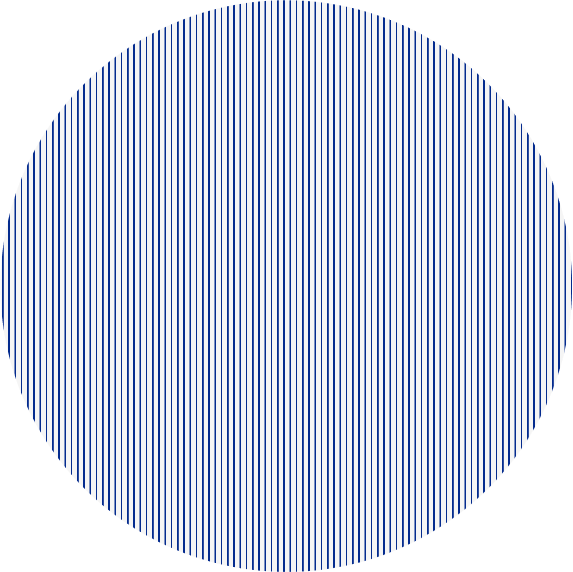 服务行业类型
强调品牌传播、渠道裂变、会员锁客、产品销售差价赚取
强调品牌传播推广、锁客、会员收集与维护、产品销售
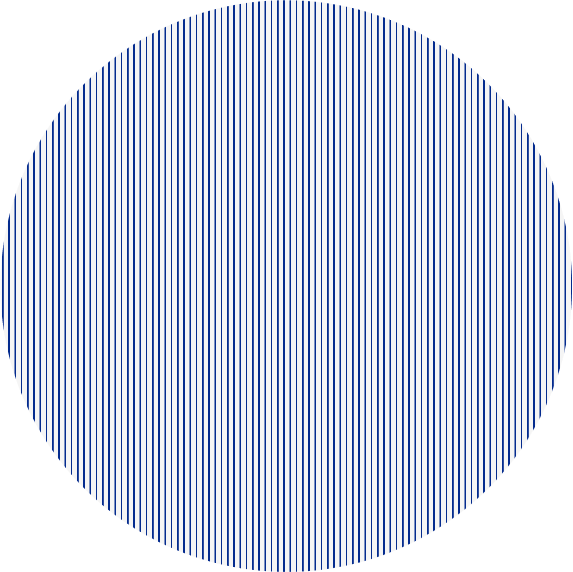 产品整合类型
打造“垂直爆品门户”，强调产品销售扣点、广告费、会员收集等
单一品牌类型
打造“小而美”，单品、爆品策略，以点带面
行业平台类型
打造“综合门户”，类似于天猫，强调入驻费、产品销售扣点、广告费，强调利益分配合理，规模可复制，盈利能力强
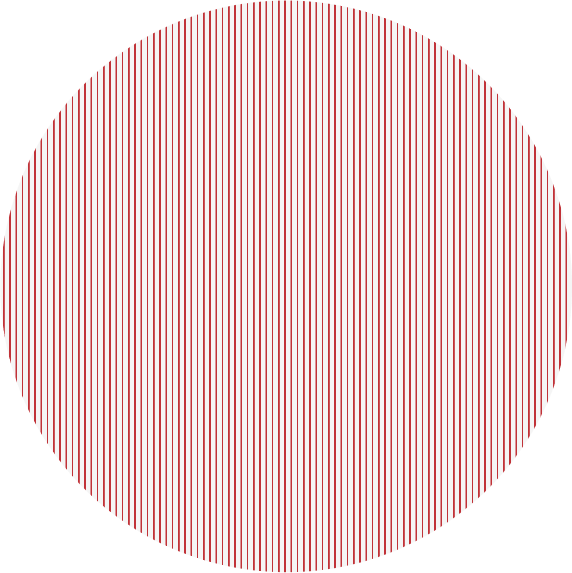 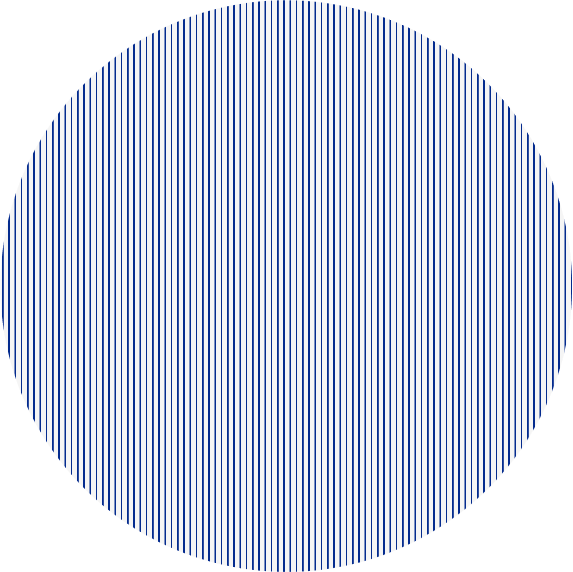 04
签单及售后服务
在此处写下您的标题内容在此处写下您的标题内容在此处写下您的标题内容
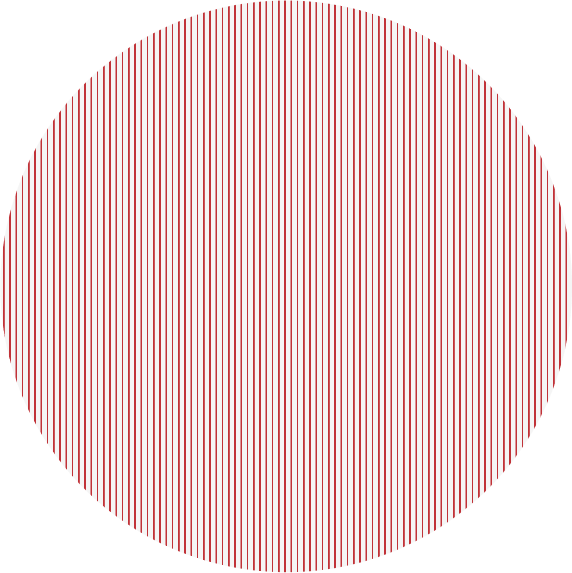 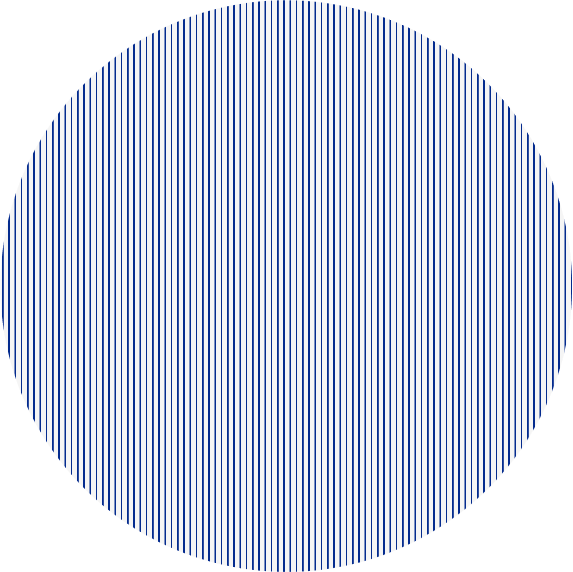 01.写合同
02.客户看合同
与客户聊天，谈些题外话，找切入点，让客户放松心情，更加愉快地购买产品，这样也有利与顾客的下一次合作与签单，加强客户交流。
打造“综合门户”，类似于天猫，强调入驻费、产品销售扣点、广告费，强调利益分配合理。帮助客户梳理条约的具体情况。取得顾客信任。
“
签单流程
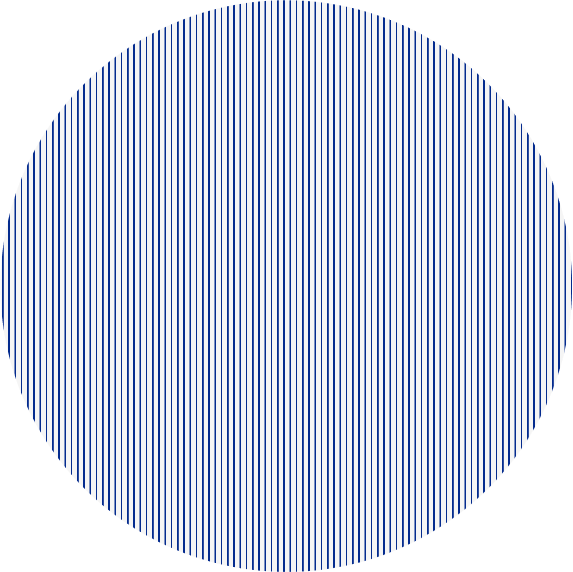 03.客户签合同
强调售后服务，了解问题所在，找清问题根源，分析问题情况，要搞清楚是谁出的问题，是客户的问题，不要责怪他，反而教它 怎么使用产品，是产品的问题，也要学会辨解，说一些安慰的话，深表欠意，这样客户就没什么话可说的了，常说一个巴掌拍不响，他一个人是吵不起来的。
“
签单流程
01.强调产品质量
02.讲授使用注意事项
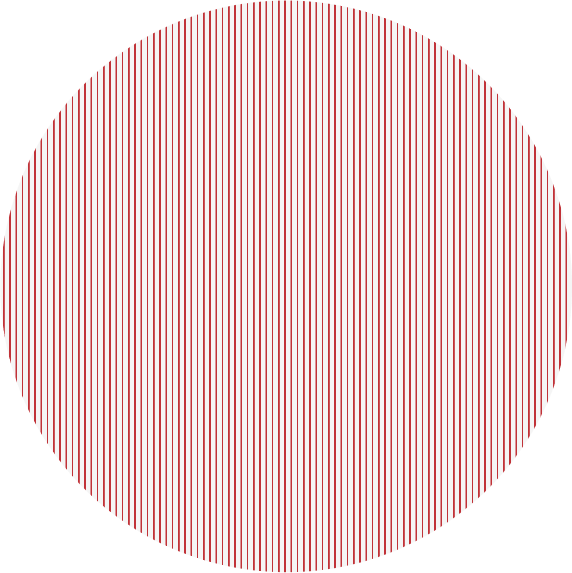 与客户聊天，谈些题外话，找切入点，让客户放松心情，更加愉快地购买产品，这样也有利与顾客的下一次合作与签单，加强客户交流。
打造“综合门户”，类似于天猫，强调入驻费、产品销售扣点、广告费，强调利益分配合理。帮助客户梳理条约的具体情况。取得顾客信任。
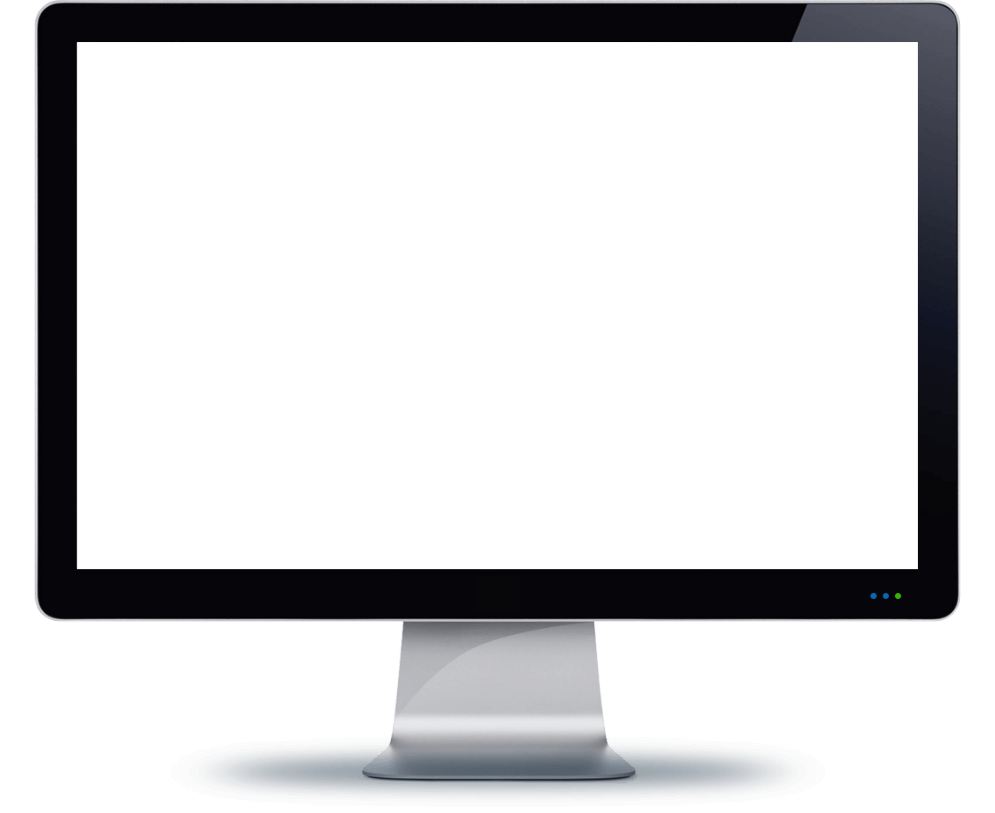 售后服务
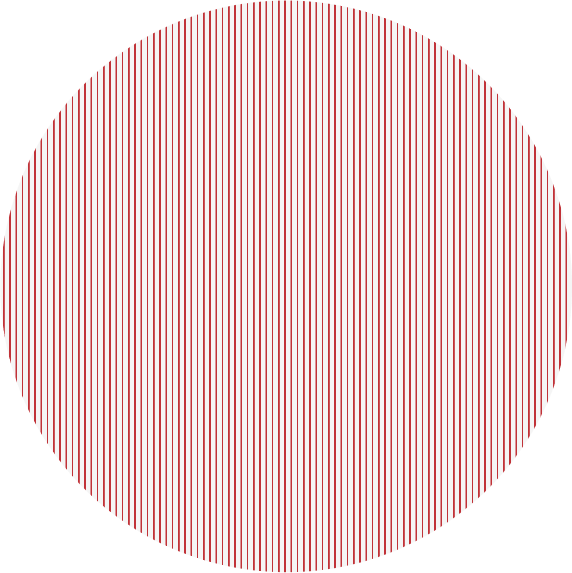 照顾顾客情绪
这样也有利与顾客的下一次合作与签单，加强客户交流。
注意观察顾客
提供售后渠道
这样也有利与顾客的下一次合作与签单，加强客户交流。
与客户聊天，谈些题外话，找切入点，让客户放松心情，更加愉快地购买产品。
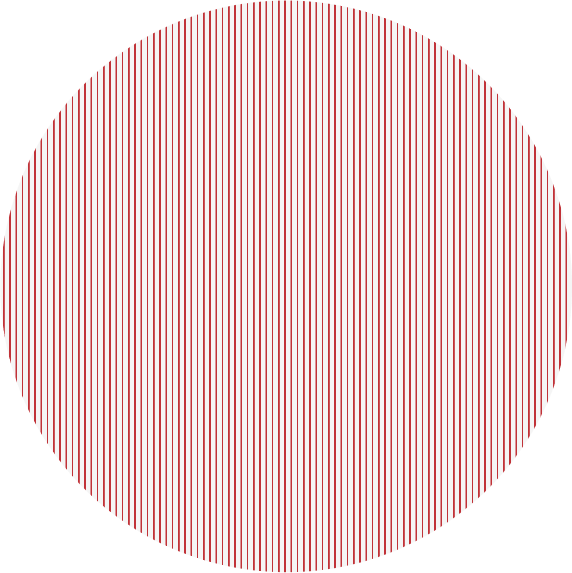 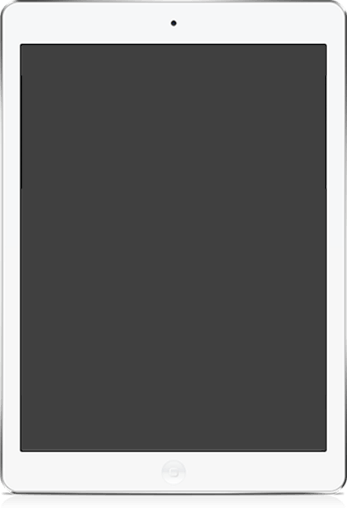 对客户的合作表示感谢
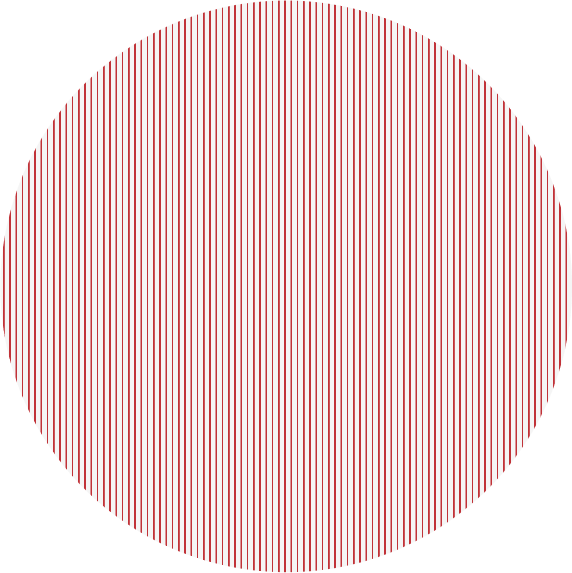 首先你要说清楚你是做什么生意的，你的顾客是不是愿意每次成交后都愿意帮手机号码给你，再说了感谢顾客有很多方法的，不一定是要短信的，可以送点你做的那个品牌的附属商品，也可以给老顾客点优惠政策，比如积分之类的。这样可以留下顾客的资料，随时都可以感谢他们，到他们的生日还可以给他们祝福，这样可能还好点。
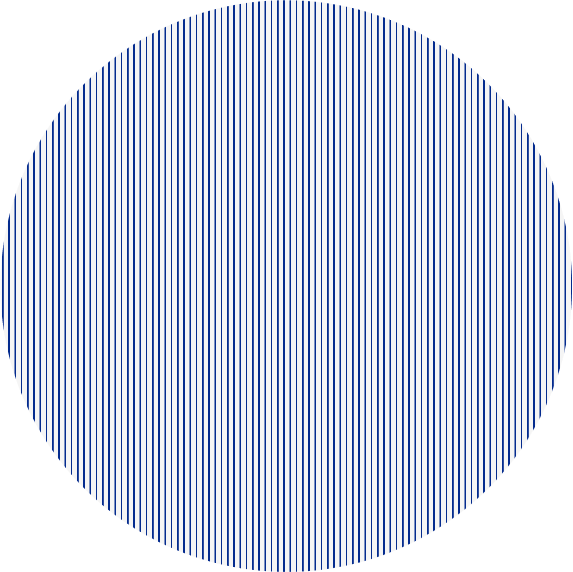 感恩顾客
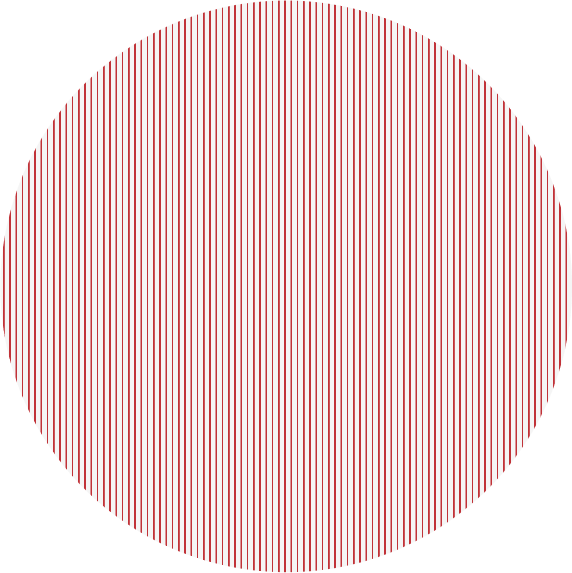 SALES
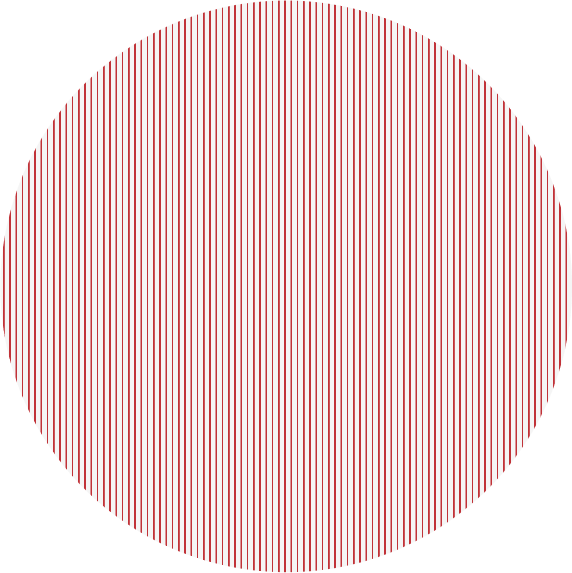 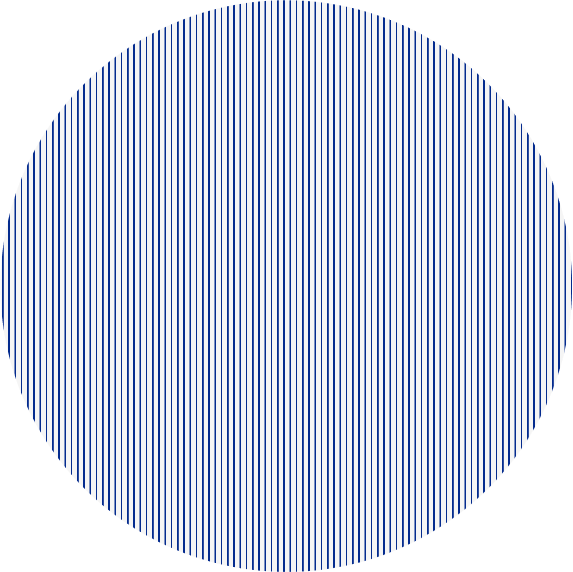 20XX
感谢观看
SALES TECHNIQUE
汇报人：优页PPT
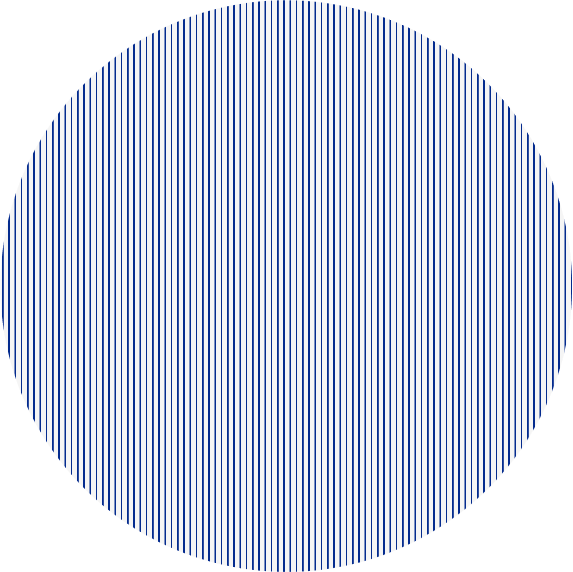 SALES
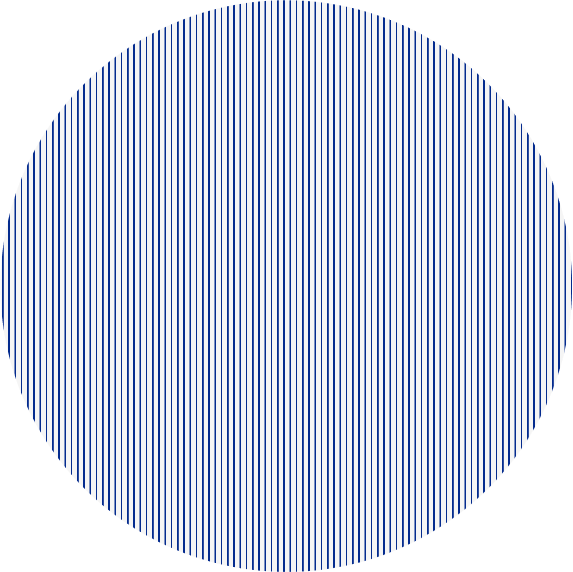